OpenLayers
the reference web-mapping library
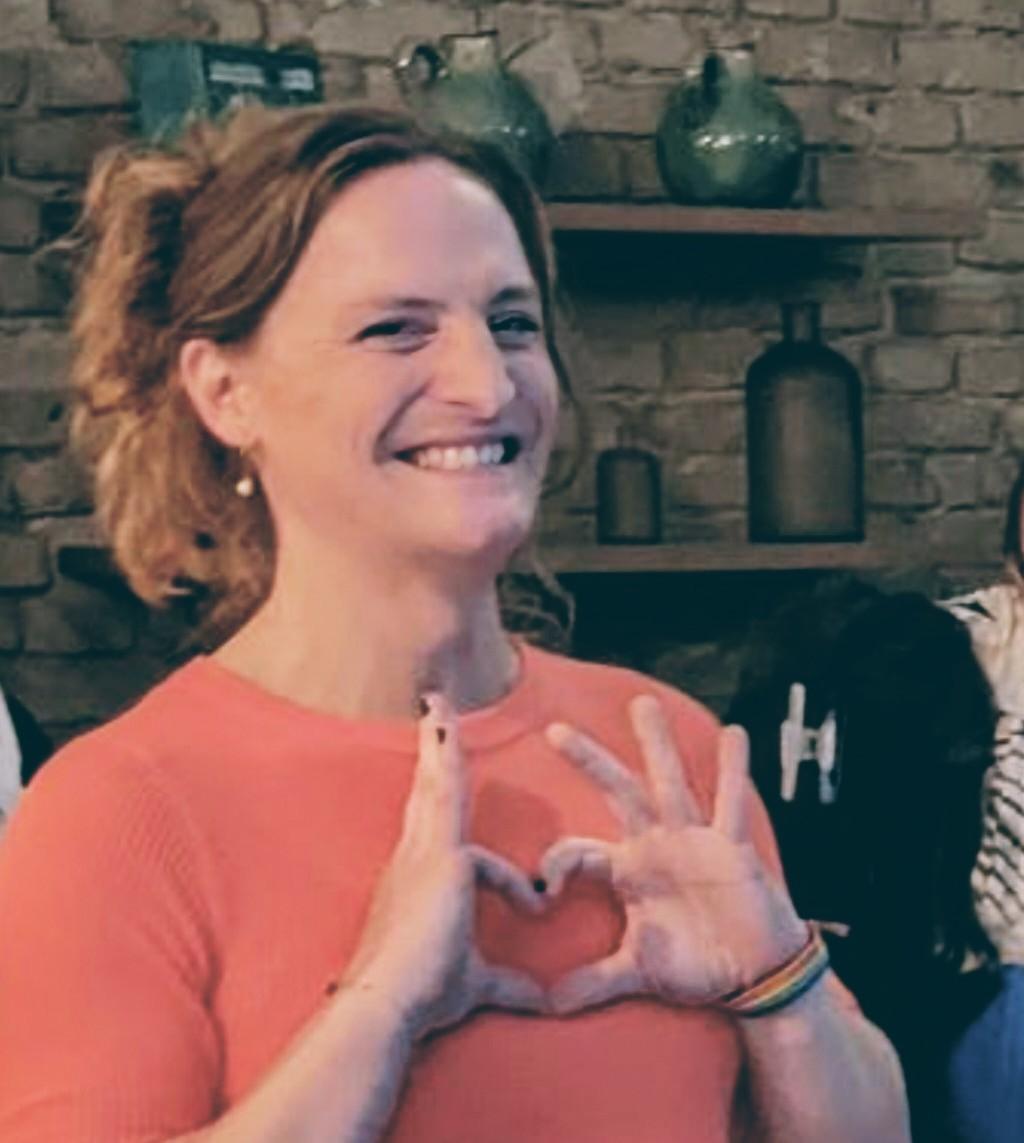 Olivia Guyot
Developer at Camptocamp

@jahow
@oliviaguyot.bsky.social
olivia.guyot@camptocamp.com
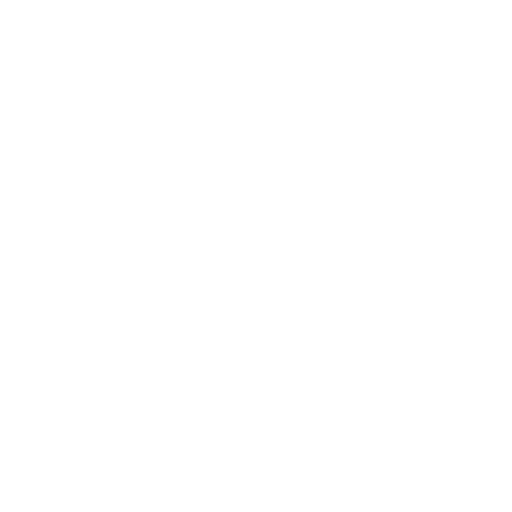 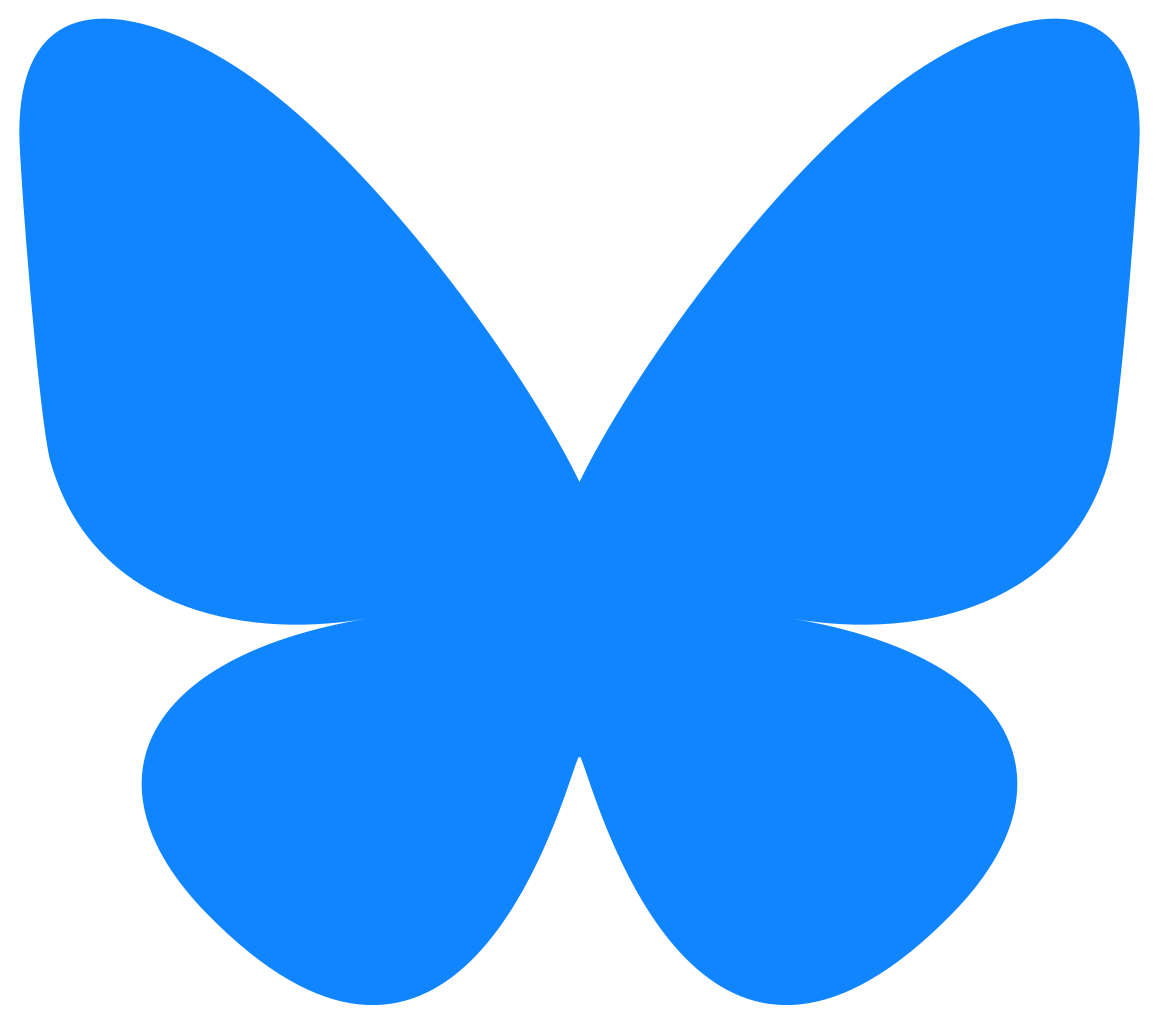 What is OpenLayers?
JavaScript library to show interactive maps
Has been around for a long time
Constantly evolving and improving
OpenLayers - FOSDEM '25
npm install ol
OpenLayers - FOSDEM '25
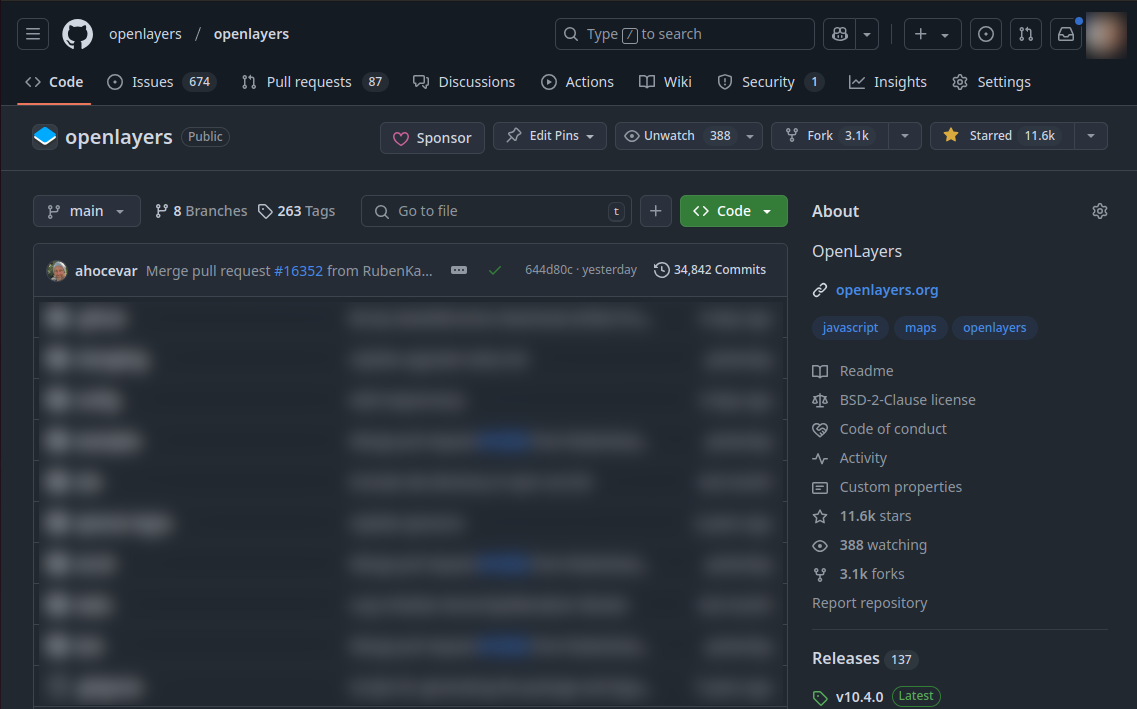 https://github.com/openlayers/openlayers
OpenLayers - FOSDEM '25
Features are split in modules that can be imported separately
Does not rely exclusively on plugins
OpenLayers - FOSDEM '25
Beautiful maps ✨
Vector styles
OpenLayers - FOSDEM '25
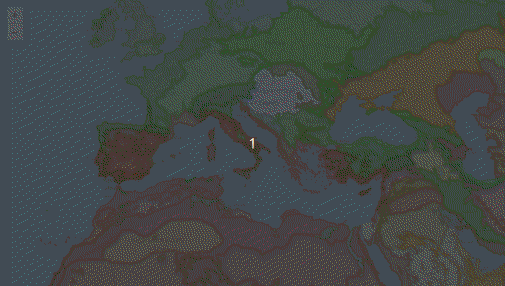 OpenLayers - FOSDEM '25
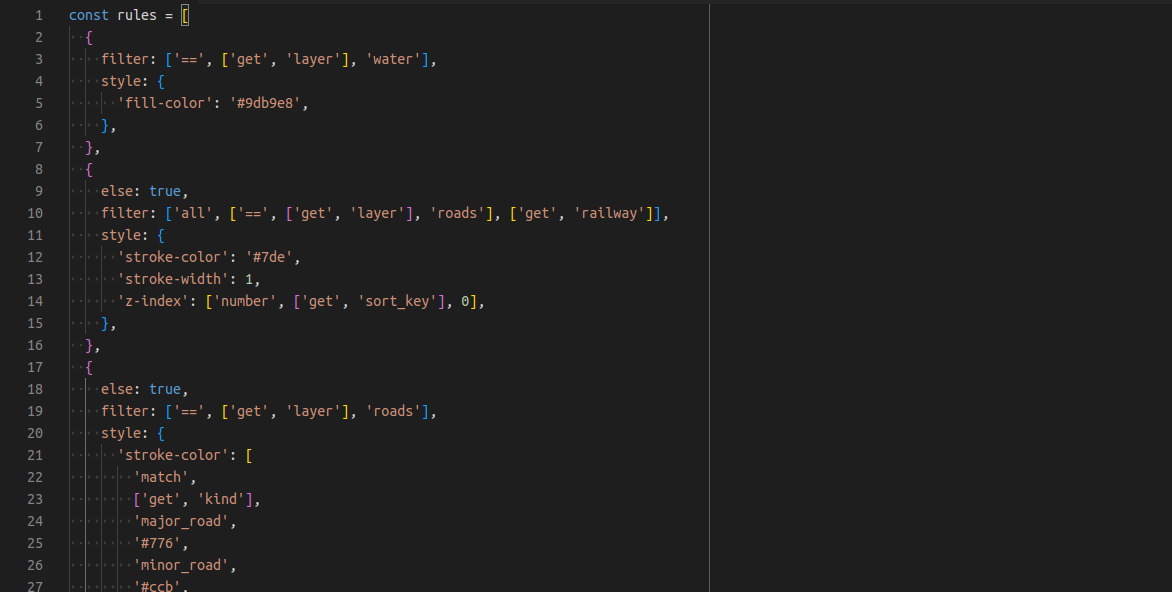 Rule-based styling
OpenLayers - FOSDEM '25
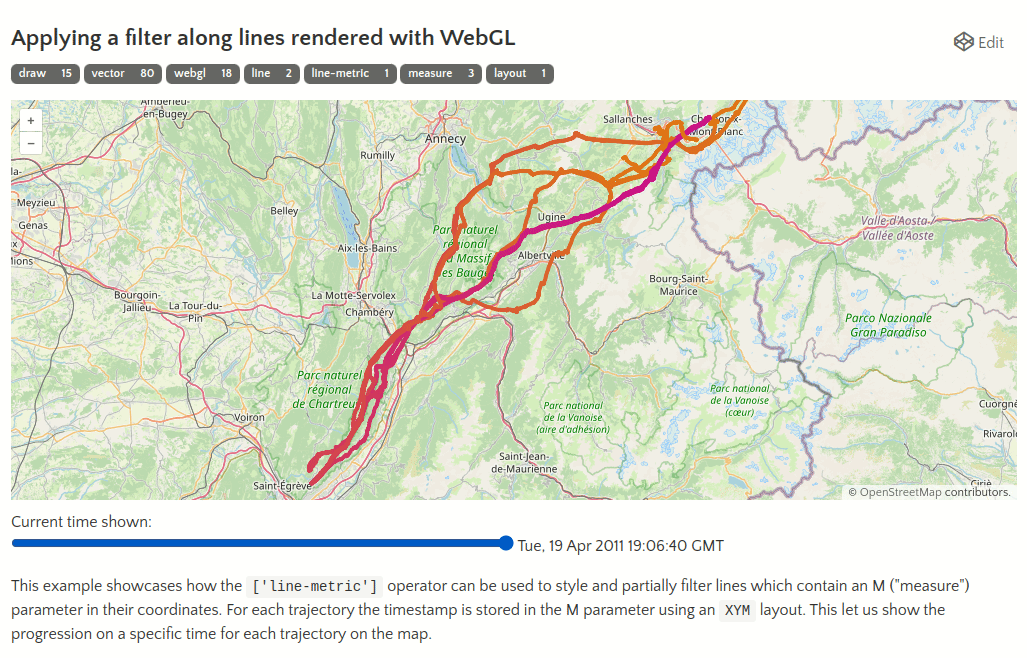 Varying colors along a line
OpenLayers - FOSDEM '25
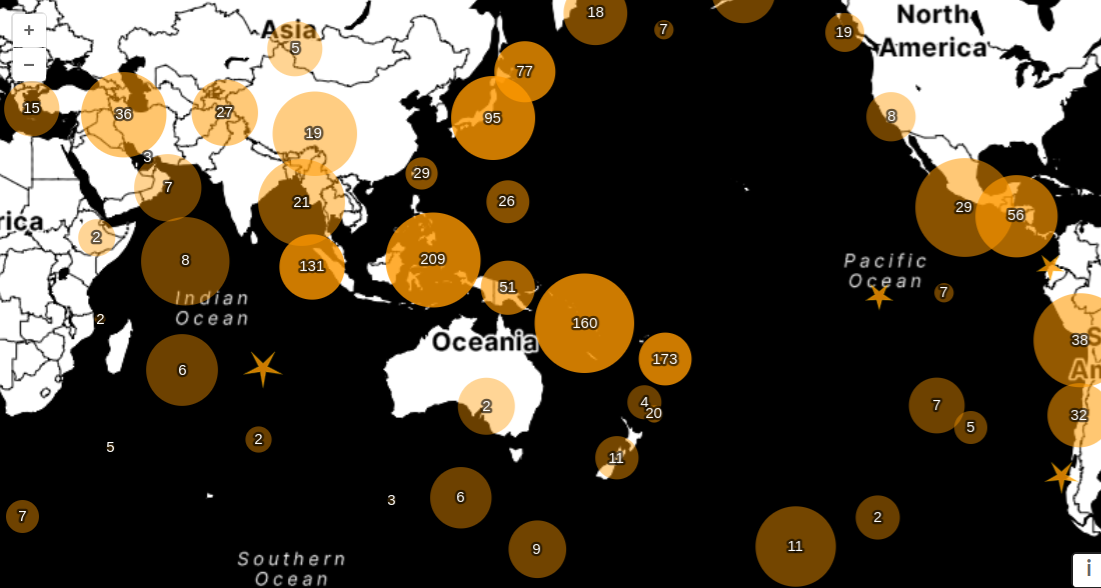 Point clusters
OpenLayers - FOSDEM '25
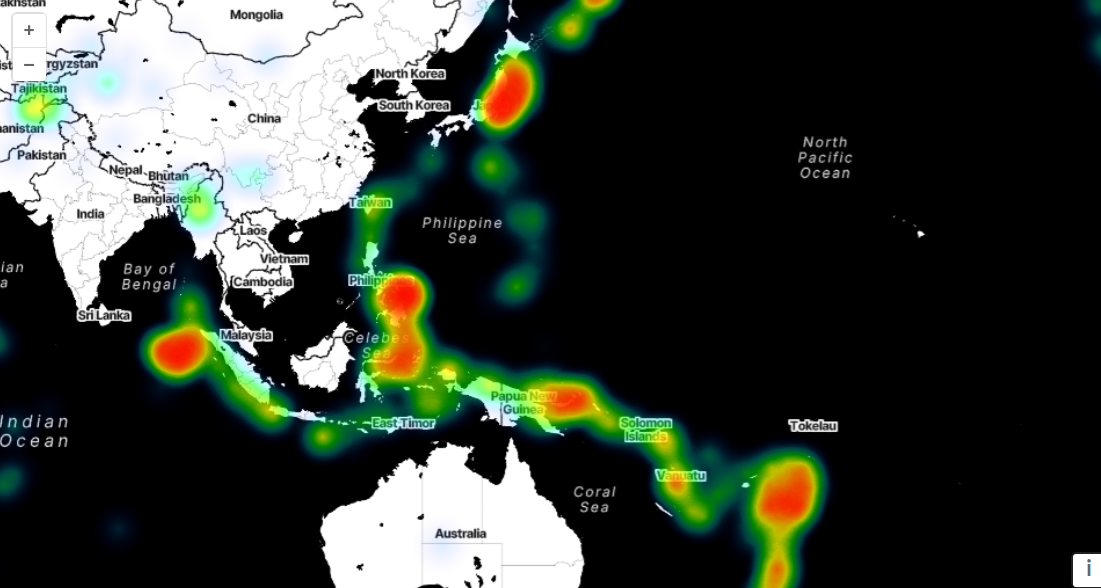 Heatmap
OpenLayers - FOSDEM '25
Tiled data
OpenLayers - FOSDEM '25
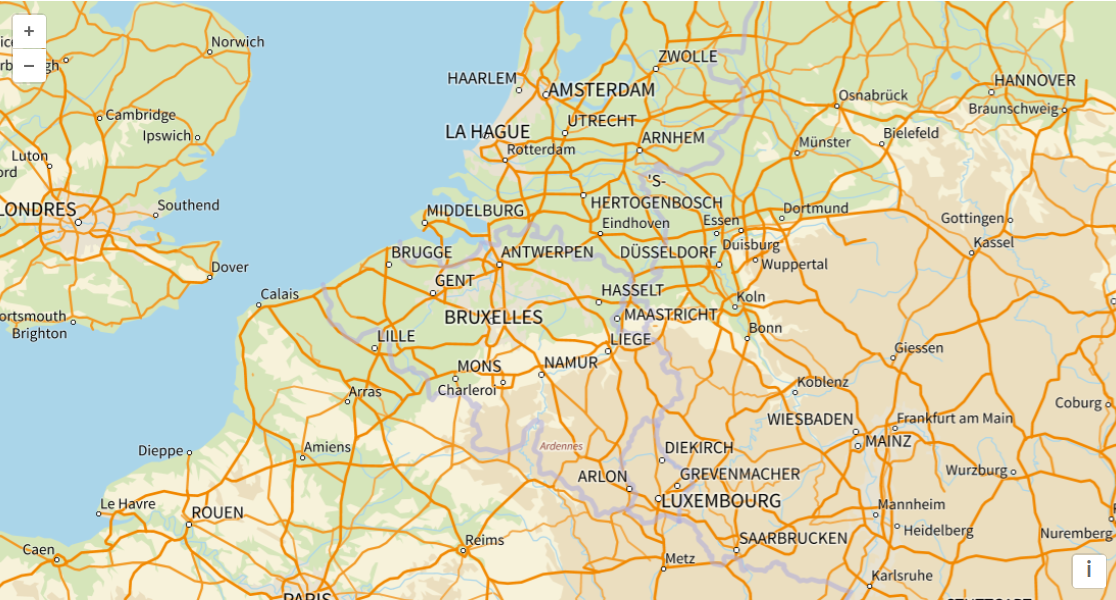 Image tiles
OpenLayers - FOSDEM '25
Tiled data
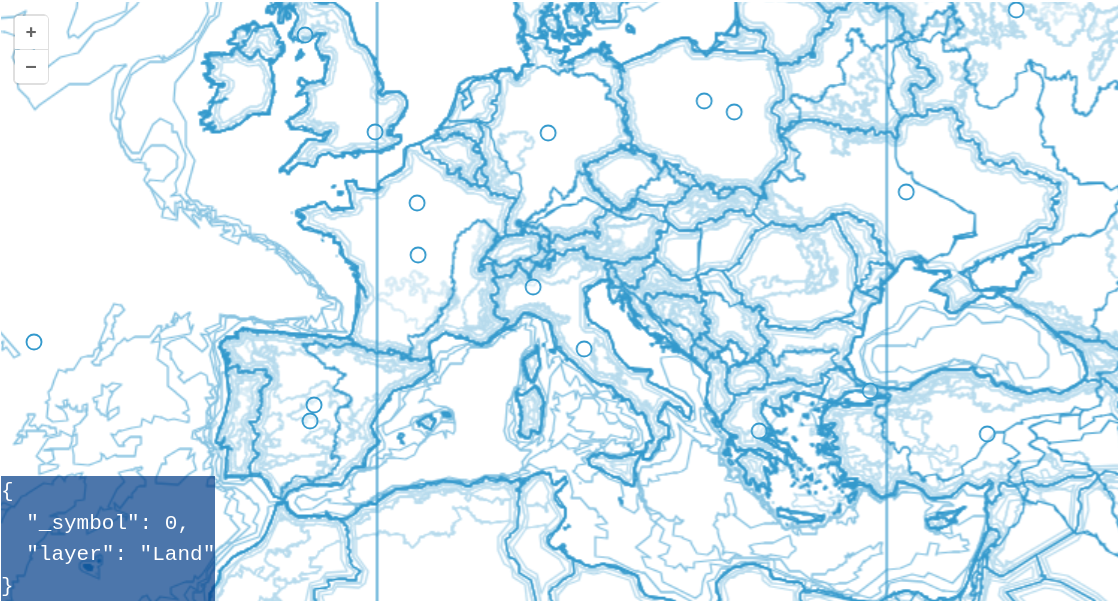 Vector tiles (unstyled)
OpenLayers - FOSDEM '25
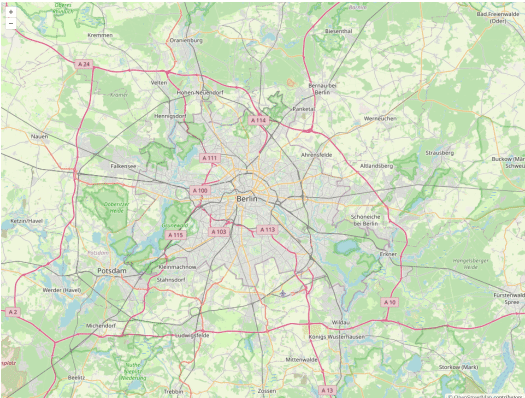 Tile loading across a view animation
OpenLayers - FOSDEM '25
Optimized tile loading: the right tiles at the right time
Tile grid can be anything(not just web mercator)
Support high DPI
Decluttering on vector tiles
OpenLayers - FOSDEM '25
Raster data
OpenLayers - FOSDEM '25
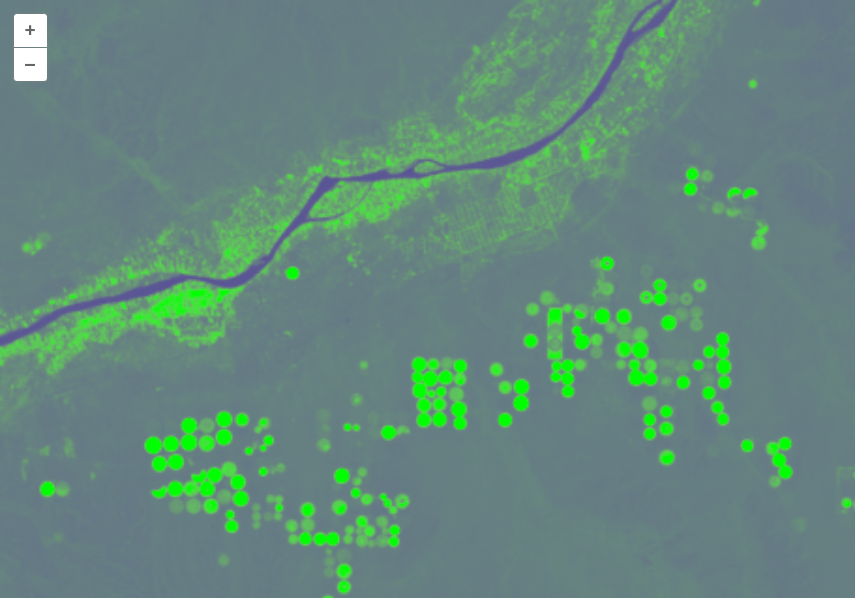 NDVI computed from a GeoTIFF file
OpenLayers - FOSDEM '25
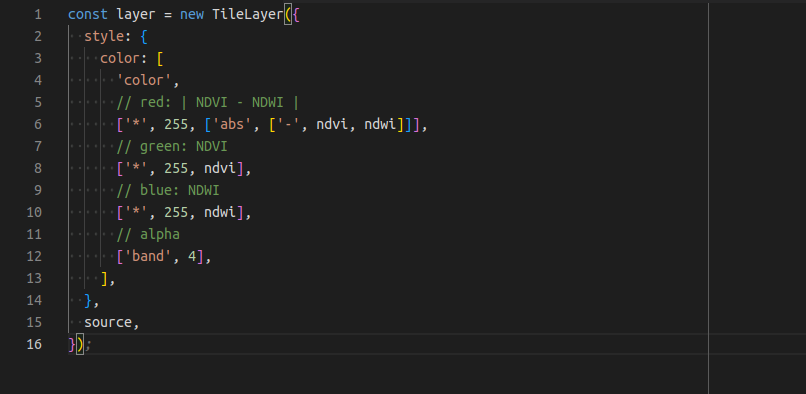 Dynamic styling of image tiles
OpenLayers - FOSDEM '25
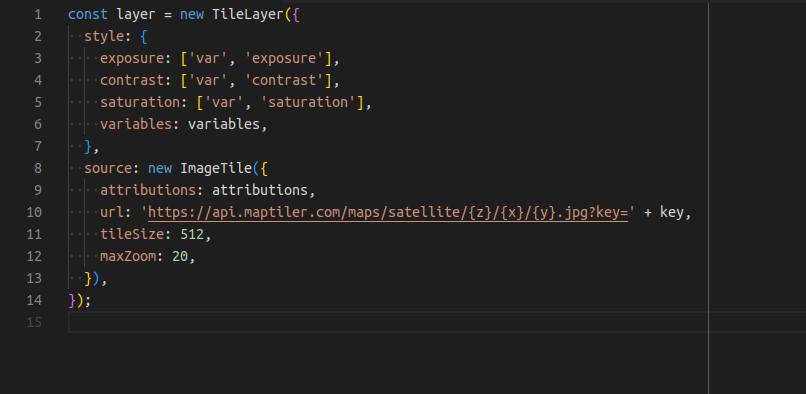 Dynamic styling of image tiles
OpenLayers - FOSDEM '25
Flow layer
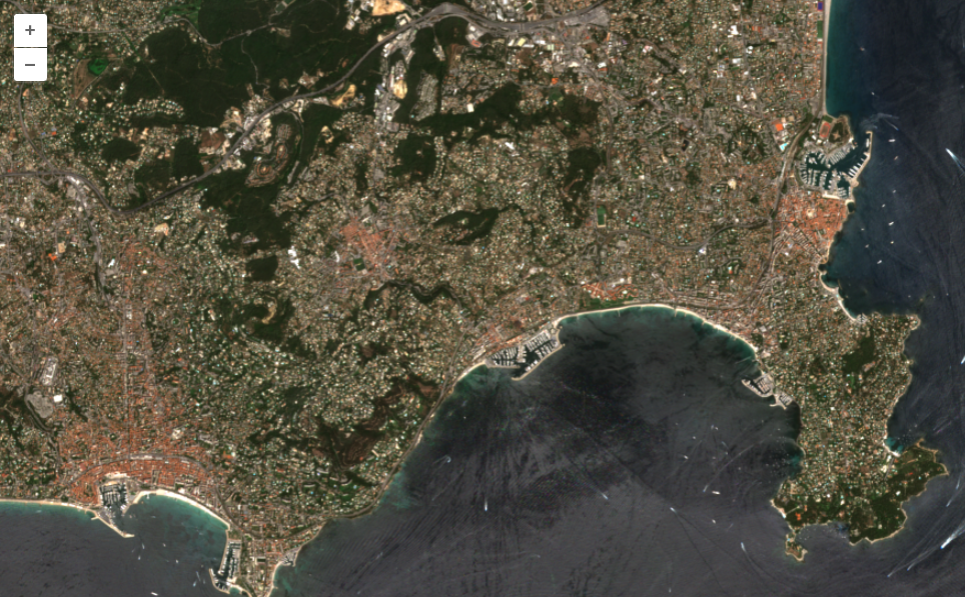 Visible colors & near infrared from Sentinel 2
OpenLayers - FOSDEM '25
Flow layer
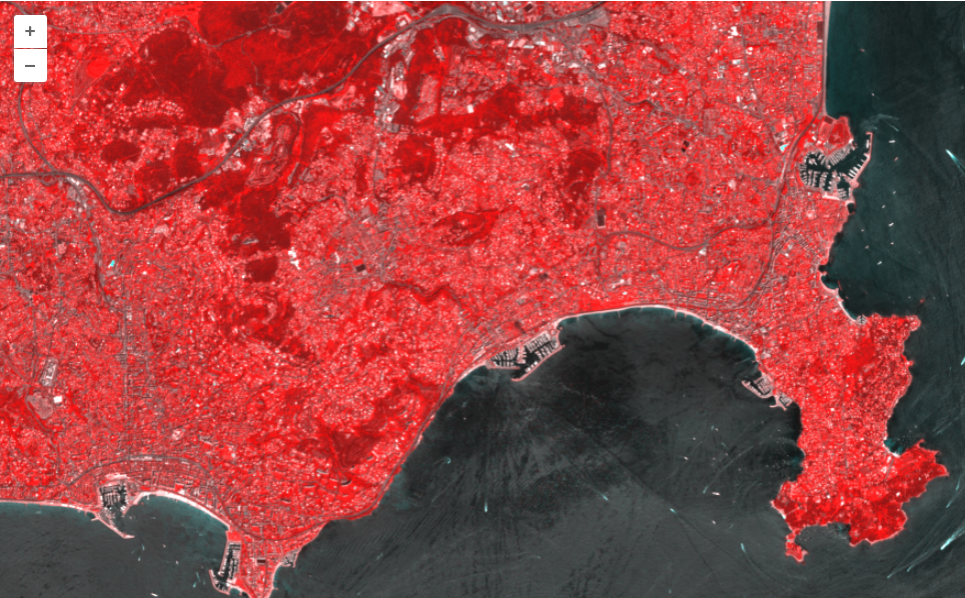 Visible colors & near infrared from Sentinel 2
OpenLayers - FOSDEM '25
Projections!
OpenLayers - FOSDEM '25
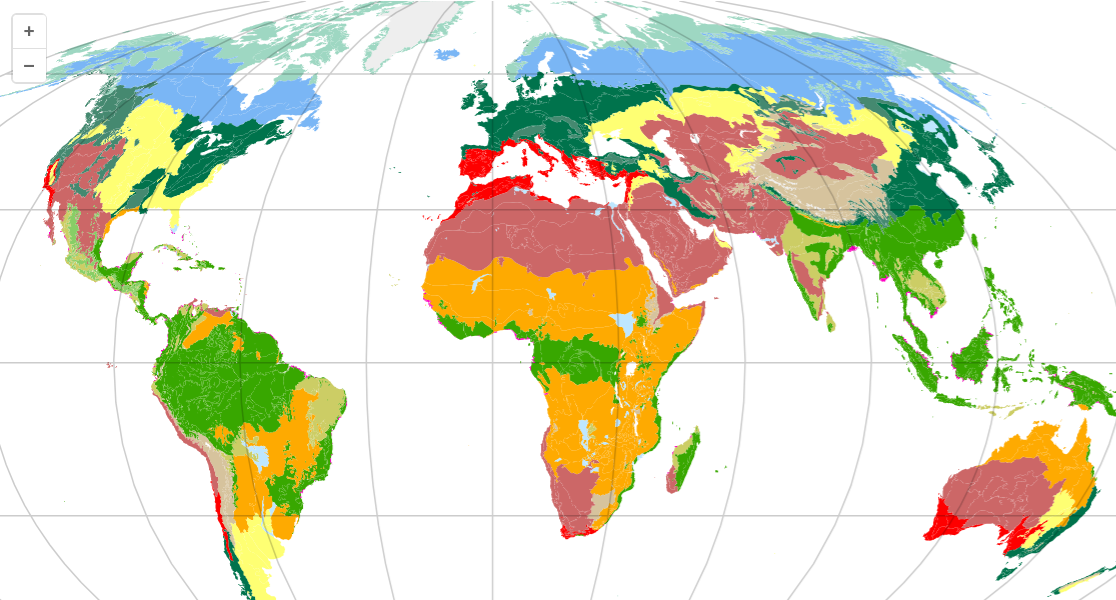 Mollweide projection (better area proportions)
OpenLayers - FOSDEM '25
Flow layer
OpenLayers - FOSDEM '25
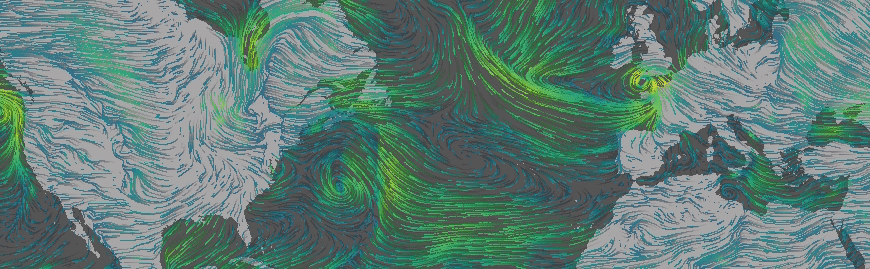 OpenLayers - FOSDEM '25
Formats
OpenLayers - FOSDEM '25
GeoJSON
WKT, WKB
GML
GPX
KML
MVT
OSMXML
TopoJSON
…
OpenLayers - FOSDEM '25
Sources
OpenLayers - FOSDEM '25
OGC API Tiles
WMS, WFS, WMTS
SentinelHub
PMTiles
Google Maps
Stadia Maps
COG
IIIF, Zoomify, ...
OpenLayers - FOSDEM '25
How-to 🔧
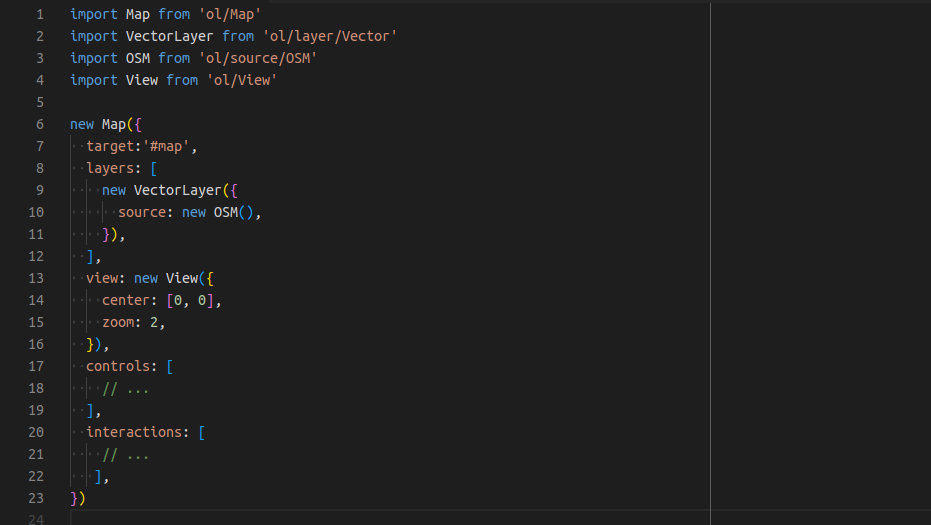 OpenLayers - FOSDEM '25
NPM package
OpenLayers - FOSDEM '25
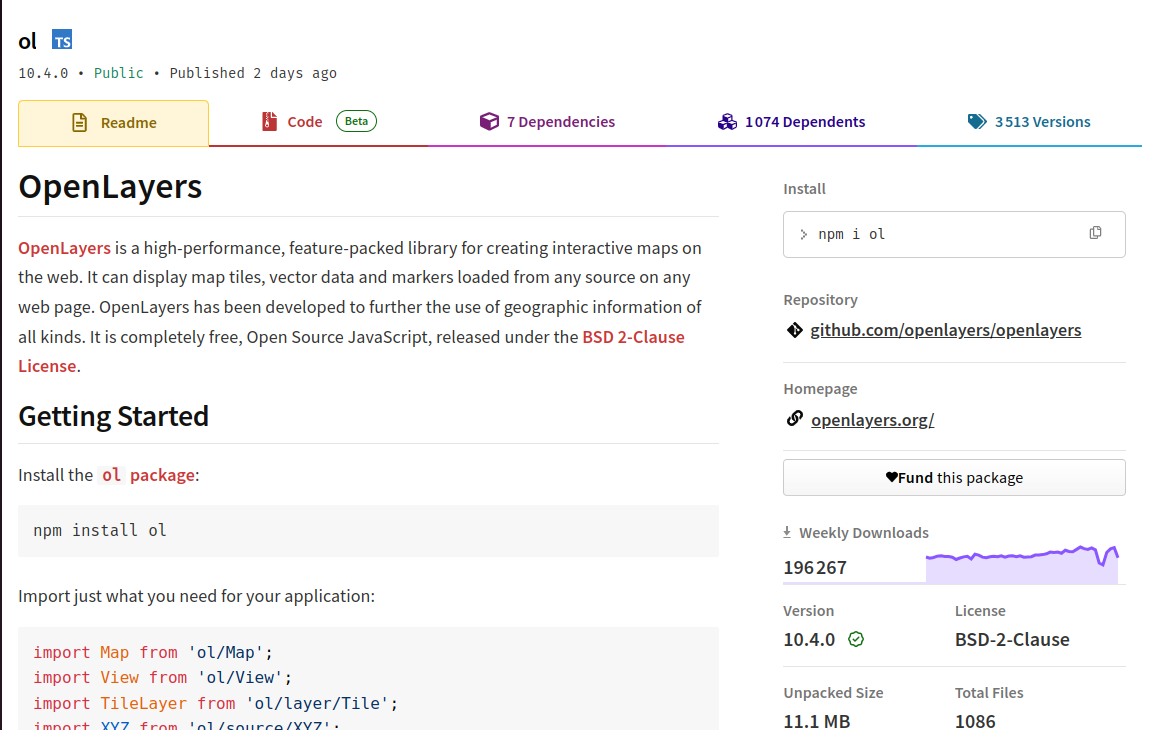 https://www.npmjs.com/package/ol
OpenLayers - FOSDEM '25
npm install olLatest stable
npm install ol@devVersion on main branch
OpenLayers - FOSDEM '25
Examples & API doc
OpenLayers - FOSDEM '25
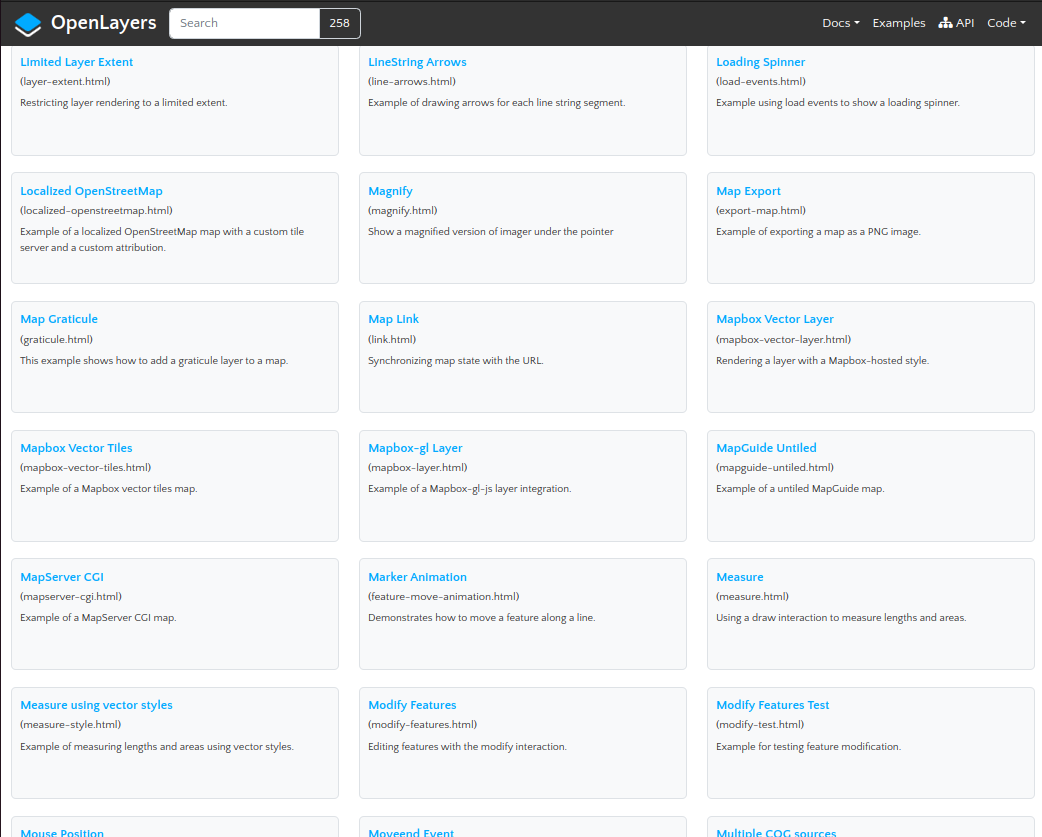 https://openlayers.org/en/latest/examples
OpenLayers - FOSDEM '25
Benchmarks!
OpenLayers - FOSDEM '25
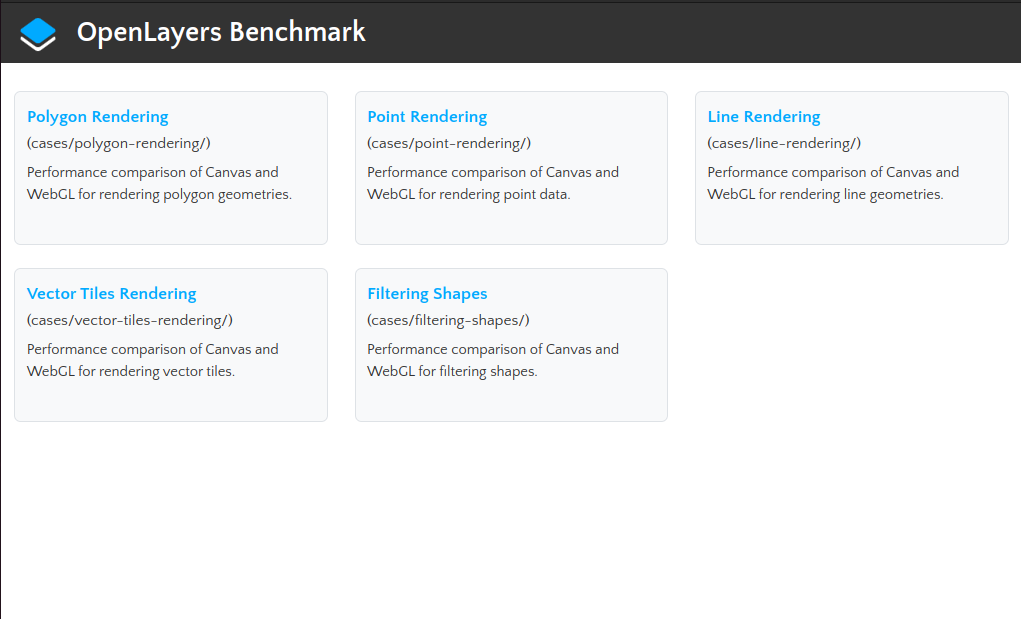 https://openlayers.org/bench
OpenLayers - FOSDEM '25
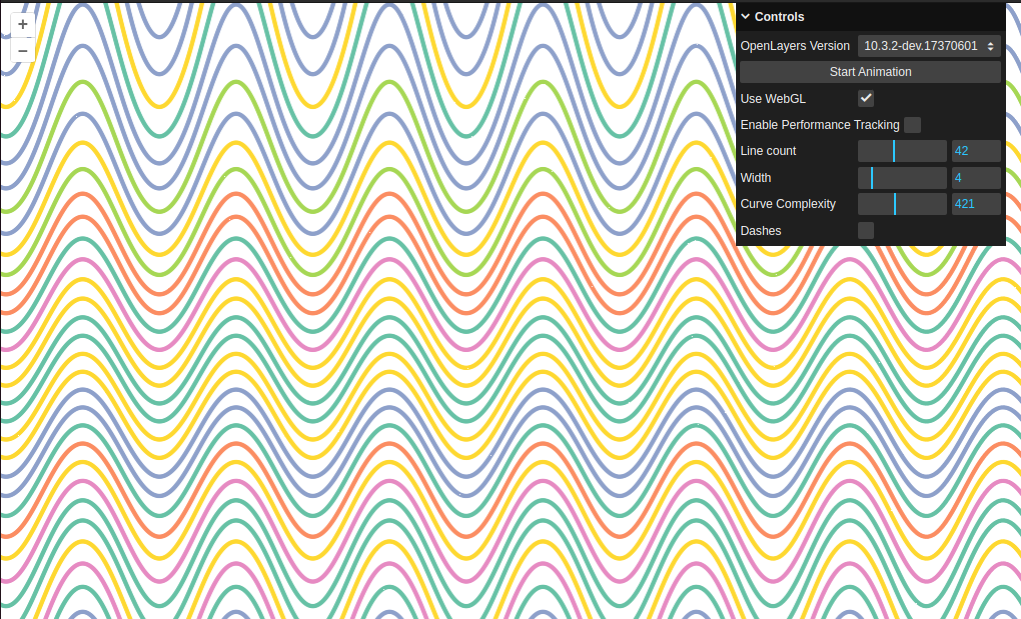 https://openlayers.org/bench/cases/line-rendering
OpenLayers - FOSDEM '25
Vector data is the main area for performance improvement
Used to measure progress on WebGL renderers
OpenLayers - FOSDEM '25
Why it matters
Accessibility to good maps is essential
Vendor lock-in is a reality
OpenLayers is not owned by a company
OpenLayers - FOSDEM '25
Diversity of data formats ensures ease of use
No "western" assumption
OpenLayers - FOSDEM '25
Help is always welcome! 💪
OpenLayers - FOSDEM '25
Q & A
Thank you!! 🫶
Feel free to reach out if you want to know more